ЛІНГВІСТИЧНА ТИПОЛОГІЯ
Лінгвістична компаративістика
ареальна
генетична
типологійна (зіставна) лінгвістика
Типологійна класифікація мов світу
Граматична схожість мов без урахування їх спорідненості
Типологійна класифікація мов – класифікація, яка ґрунтується на виявленні подібності й відмінності будови мов незалежно від їх генетичної спорідненості (на основі подібності й відмінності не в самому мовному матеріалі, а в принципах його організації).
Уперше ТК розробили й обґрунтували німецькі мовознавці
Фрідріх та Август ШЛЕГЕЛІ 




Шлегелі.


Фрідріх Шлегель (1772-1829) у 1808 р. 

- праця "Про мову і мудрість індійців": мови різні за структурою > дві групи мов: флективні  і нефлективні.
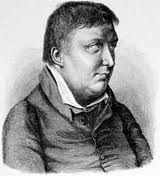 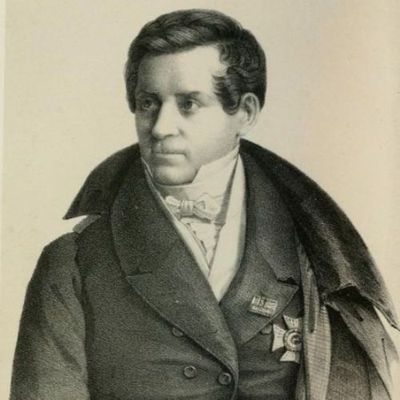 Його брат Август Шлегель (1767-1845) доопрацював цю класифікацію і виокремив три групи мов:
аморфні (мови без афіксів)
афіксальні
флективні.
Він також поділив усі мови на
більш ранні (синтетичні)
пізніші (аналітичні).
Узявши за основу класифікацію А. Шлегеля, 





Вільгельм Гумбольдт поділив усі мови на чотири типи: 
ізолюючі (кореневі)
 аглютинативні
Інкорпоруючі
флективні. Ця класифікація – і сьогодні
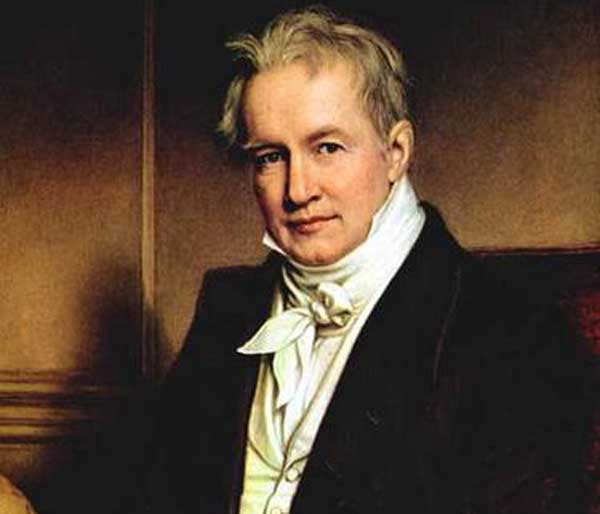 Типологійна класифікація мов світу
1. Морфологічна структура 
                   – найбільш стійкий ярус мови
                   – має стійкий набір ознак, що легко піддаються систематизації.
Два види типологійної класифікації мов світу
1. За морфологічним типом слова.

2. За граматичною будовою.
Поділ мов на групизалежно від наявності афіксів
1. Мови, у яких слова не мають афіксів.
2. Мови, у яких слова мають афікси.
Ізолятивні (кореневі) мови
Слова 
     * не мають змінних форм; 
     * формально не пов’язані один з одним;
     * мають коротку структуру; 
     * межі складів = межам морфем; 
     * часто односкладні, розрізняються омоніми за допомогою музичного наголосу.
А.Шлегель: це аморфні мови, безформні. Але це надто узагальнена характеристика.
Приклади розрізнення слів-омонімів
Китайська мова:
Ма – рівний тон  = мати; Ма – висхідний тон = конопля; Ма – спадно-висхідний тон = кінь; Ма – спадний тон = лаяти.
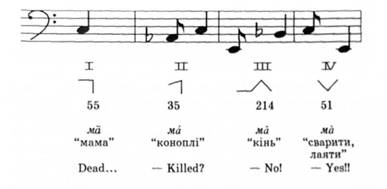 Усе чи майже все речення складається з омонімічних слів, значення яких розрізняються тоном: 
ма чі ма, ма ман, ма ма ма “Мама їде на коні, кінь іде повільно, мама лає коня”
Синтаксичні зв’язки в ізолятивних мовах
1. Порядок слів.
2. Службові слова.
3. Інтонація.

Приклад:
Мао      ра       дої,       дої    ві     ра     мао
Коти бояться собак, собаки не бояться котів
Ізолятивні мови
1. Тибето-китайські мови: китайска; 
    тибетська; бірманська; таї; в’єтнамська.
2. Малайсько-полінезійські мови.
3. Деякі мови Західної Африки.
Мови, слова яких мають афікси
Аглютинативні
мови
Флективні
мови
Відмінності аглютинативнихі флективних мов
Афікси розрізняються
  1) технікою приєднання; 
  2) виконуваною функцією.
Аглютинативні мови
Від лат. gluten ‘клей’, agglutino ‘приклеюю’
1. Чіткі межі між морфемами
Казахськ.:
     бала = дитина;
     балалар = діти (лар = мн.).
Татарськ.:
     іл = країна;
     иллерде = у країнах 
                     (лер = мн.; де = М.в.)
Аглютинативні мови
2. Значення афіксів однозначні:
Казахськ.:
   бала = дитина;
   балалар = діти (лар = мн.);
   балага = дитині (га = Давальний спрямувальний відмінок);
   балаларга = дітям.
3. Афікси мають постійне значення.
киргиз.: ‘моїм друзям’ – досторума (дос – ‘друг’, -тор – формант множини, -ум – присвійний формант 1-ї особи ‘мій’, -а – формант давального відмінка);
татар.: ‘у його листах’ – хатларында (хат – ‘лист’, -лар – формант множини, -ын – присвійний формант 3-ї особи, -да – формант місцевого відмінка);
Відмінності всередині аглютинативних мов
Є суфікси:

тюркські мови
Більше префіксів:
кавказькі мови, палеоазійські мови
Аглютинативні мови
1. Фіно-угорські мови (комі,
     мансійська).
 2. Тунгусо-маньчжурські мови.
 3. Монгольські мови.
 4. Самодійські мови (ненецька).
Флективні мови
1. Межі складів не = межам морфем.
                   Ся – ду           Сяд – у 
2. Багатозначність морфем.
    Tabulam; дошку – am, у = одн., Зн.в., жін.р.
3. Один і той самий граматичний вираз має варіативні форми вираження.
Н.в., одн.: столи, міста, кияни
Відмінності всерединіфлективних мов
Власне            флективні:
індоєвропейські мови
Флективно-аглютинативні:
семітські мови
Особливості флективно-аглютинативних мов
1. Афікси «приклеюються» так, як в аглютинативних мовах.

2. Але, як у флективних мовах, афікси багатозначні.
Флективні мови
1. Індоєвропейські мови.
2. Семітські мови: 
        арабська,   
        давньоєврейська, 
        сомалі та ін.
Мови, що відрізняються  граматичною будовою
Ознаки
1. Засоби вираження граматичного значення.
2. Техніка приєднання засобів вираження.
3. Спосіб синтезування.
Типи мов за їх граматичною будовою
1. Аналітичні мови.
2. Синтетичні мови.
3. Полісинтетичні мови.
Особливості мов аналітичної будови
1. Засоби вираження синтаксичних відношень:
                – порядок слів;
                – службові слова;
                – інтонація.
2. Повнозначні слова не змінюються (втрачають змінюваність).
3. Граматичні засоби – за межами слова.
Аналітичні мови
1. Англійська.
2. Данська.
3. Французька.
4. Персидська.
5. Болгарська.
Мови синтетичної будови
1. Вагому роль відіграє афіксація, хоч порядок слів, службові слова та інтонація також є.
2. Граматичне значення - всередині слова.
3. Широко використовується внутрішня флексія, суплетивізм.
Синтетичні мови
Сучасні мови

1. Східнослов’янські.
2. Польська.
3. Тюркські мови.
4. Фінно-угрські.
5. Німецька.
Давні мови

1. Давньогрецька.
2. Готська.
3. Латинська.
4. Санскрит.
5. Старослов’янська.
Полісинтетичні, інкорпоруючі, мови
Від грец.: 
polis = багато, 
synthesis = з’єднання.

Полісинтетичні = інкорпоруючі
Від лат. incorporatio ‘включення до складу’.
Особливості полісинтетичних мов
1. Наявність словосполучень, які оформлені афіксами.
2. Наявність інкорпоруючих комплексів.
Особливості полісинтетичних мов
Стрижень інкорпоруючого комплексу
Дієслово
Ім’я
Структура інкорпоруючого комплексу
Інкорпоруючий комплекс – це єдине морфологічне ціле: 

   до головного члена коренів (або основ)     включаються 
                       залежні члени.
Інкорпоруючий комплекс
Чукотськ.:
пойгы-н = ім., спис,
га-пойгы-ма = зі списом, 
значення супровідного відмінка

га – префікс,      ма – суффікс
га-тан’-пойгы-ма = із хорошим списом
 тан’ = прикметник-означення
Мексикан. мова нагуатль: ‘я їм м’ясо’ виражається одним словом ninacaqua (ni = я, naca = м’ясо, qua = їм)
Характеристика української мови
Флективна мова синтетичної будови

Риси ізолюючих мов:
Наявність незмінюваних слів.
Риси аглютинативних мов:
кругловидий, напівжартома – словотвір
скажіть, сміється, співав – формотоврення
Характеристика української мови
Флективна мова синтетичної будови

Наявність аналітичних форм:
Буду читати – форма майб.ч.
Більш детально – ступінь порівн.
Нехай читає – наказовий спосіб
Писав би – ум.сп.